Divertor Optimization Activities
Amit Kharwandikar
Divertor Development Meeting
1
Max-Planck-Institut für Plasmaphysik | AMIT K
Simplified Heat Flux Prediction Tool
Most of the power flows along the long field lines that come close to the LCMS
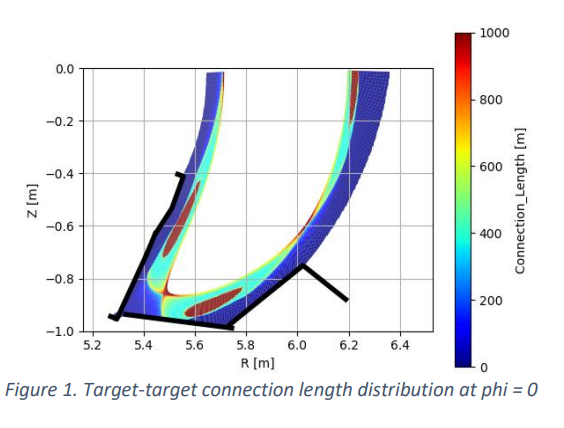 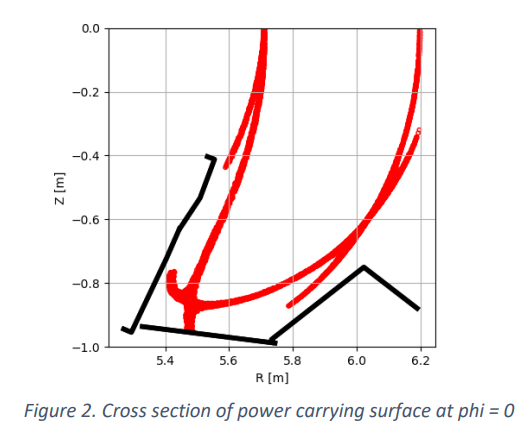 Confined Core Plasma
Max-Planck-Institut für Plasmaphysik | AMIT K
Divertor Development Meeting
2
3D Power Carrying Surface
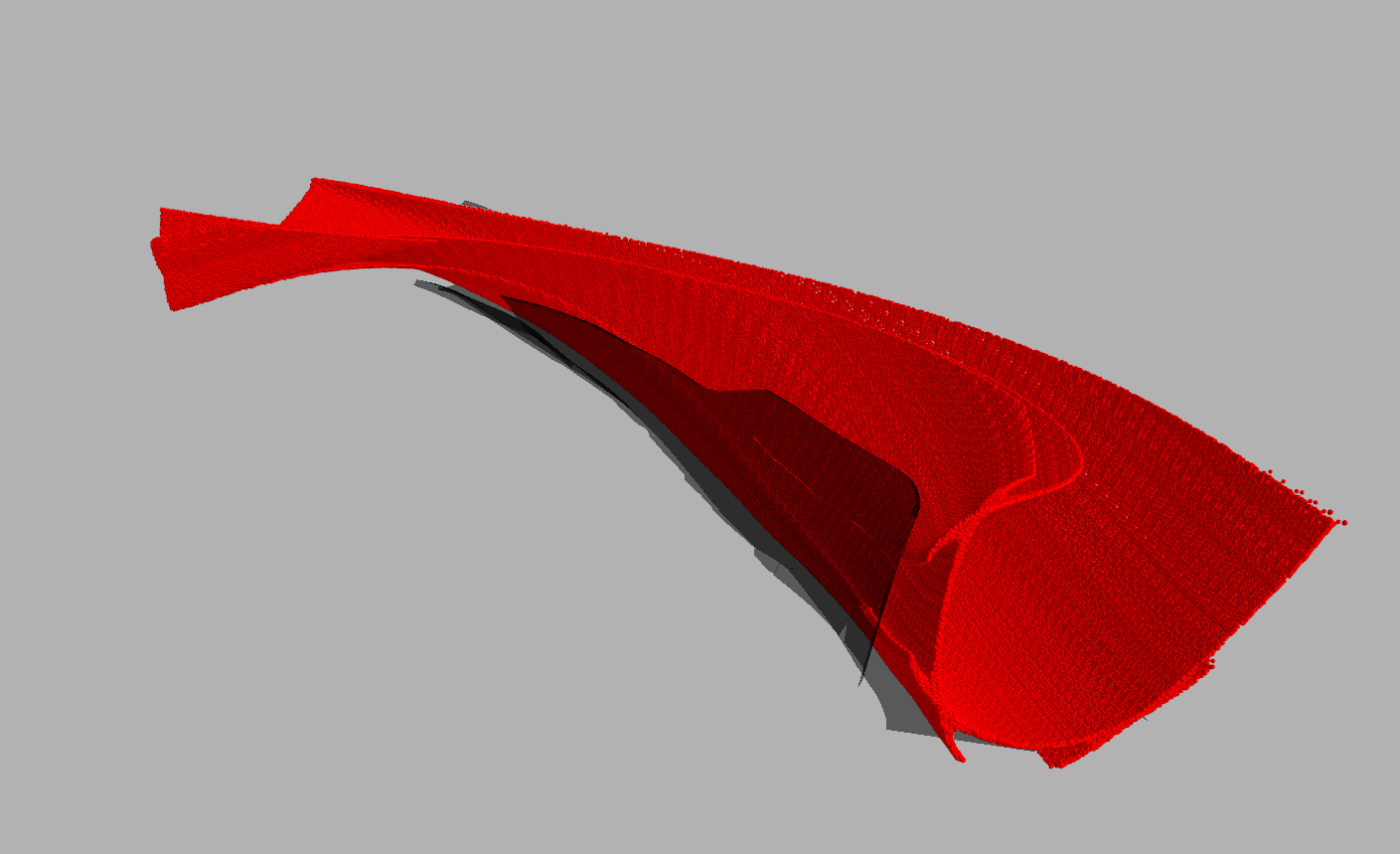 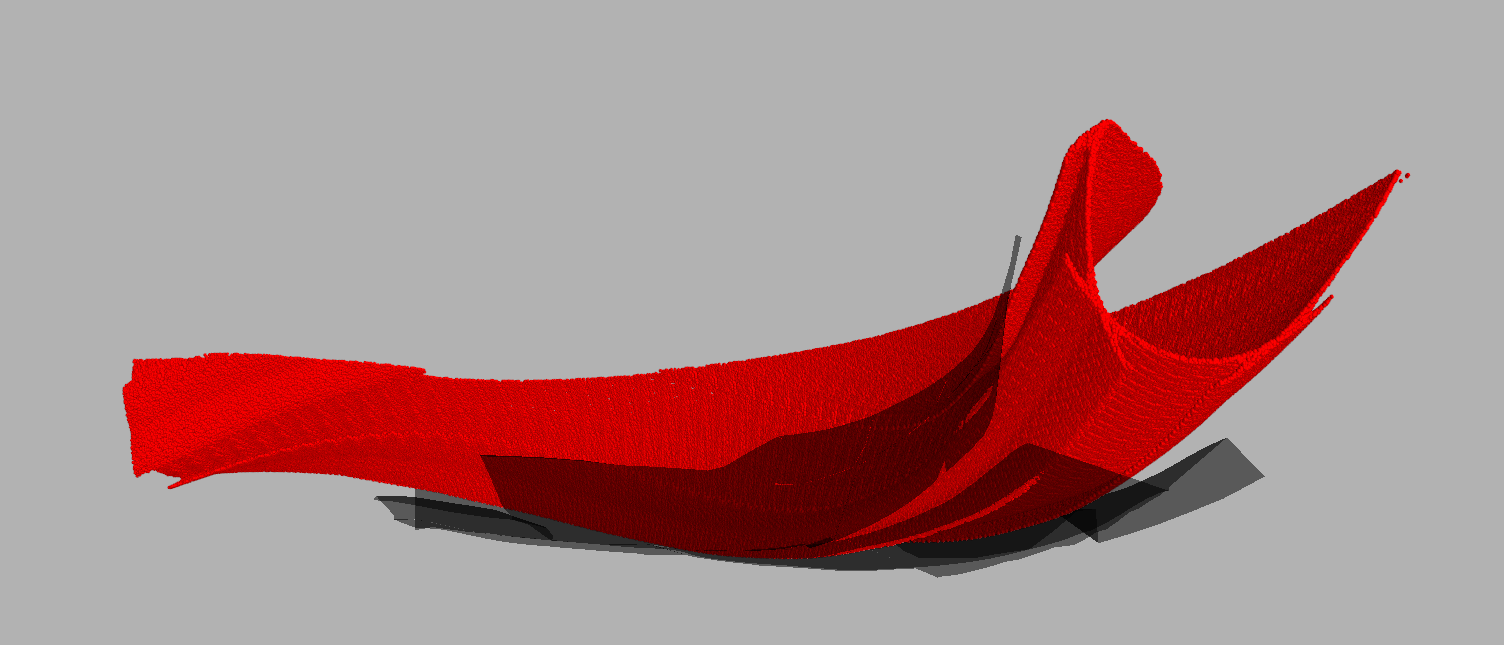 Divertor Development Meeting
3
Max-Planck-Institut für Plasmaphysik | AMIT K
Ansatz
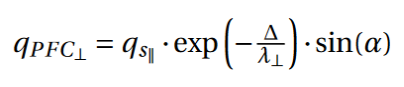 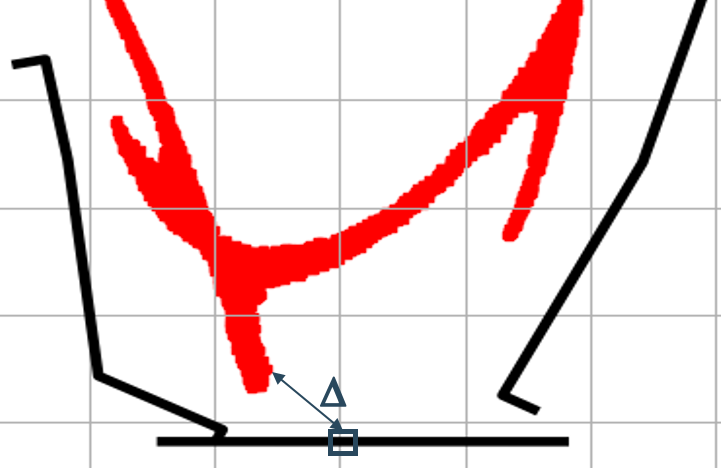 Divertor Development Meeting
4
Max-Planck-Institut für Plasmaphysik | AMIT K
Ansatz
qs∥ -> constant parallel heat flux flowing in the surface = Psol/Ator -> Scaling factor
λ⊥ -> parametric Scale length -> Perp vs Parallel transport 
sin(α) -> perp component of power incident on PFC

2 simple dependencies on magnetic topology: ∆ and α
Fixed parallel transport, only play with perp. transport
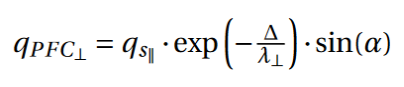 Max-Planck-Institut für Plasmaphysik | AMIT K
Divertor Development Meeting
5
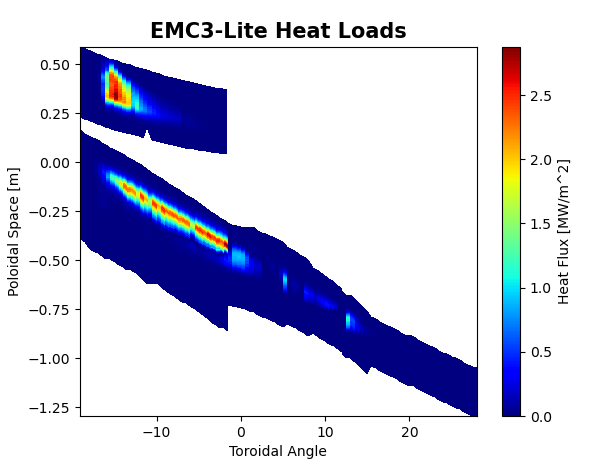 Results
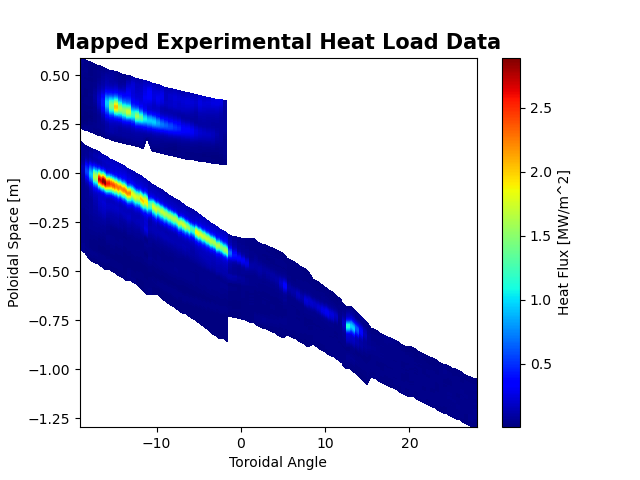 Upper Divs
Avgd
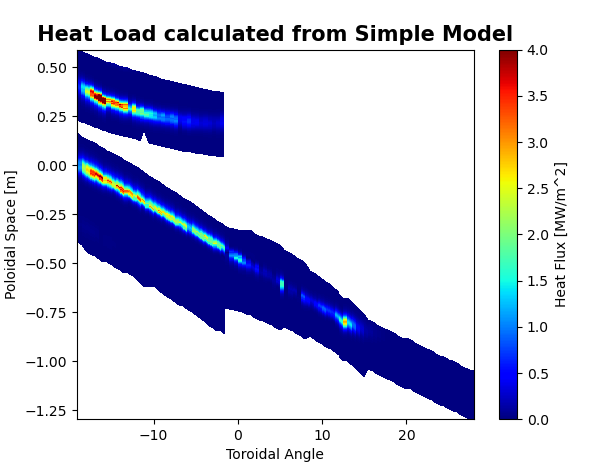 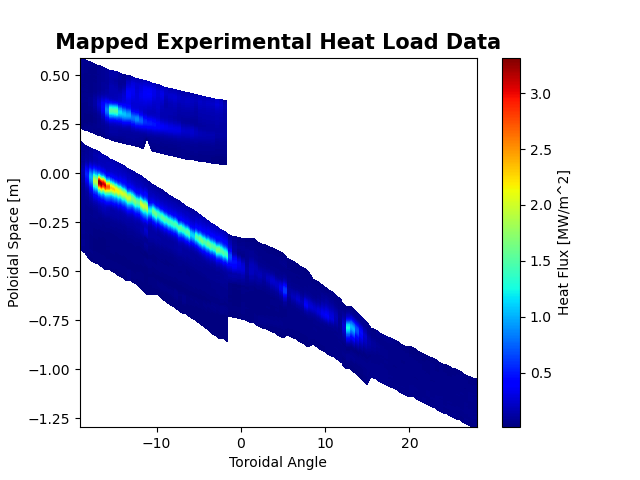 Lower Divs
Avgd
Divertor Development Meeting
6
Max-Planck-Institut für Plasmaphysik | AMIT K
Results
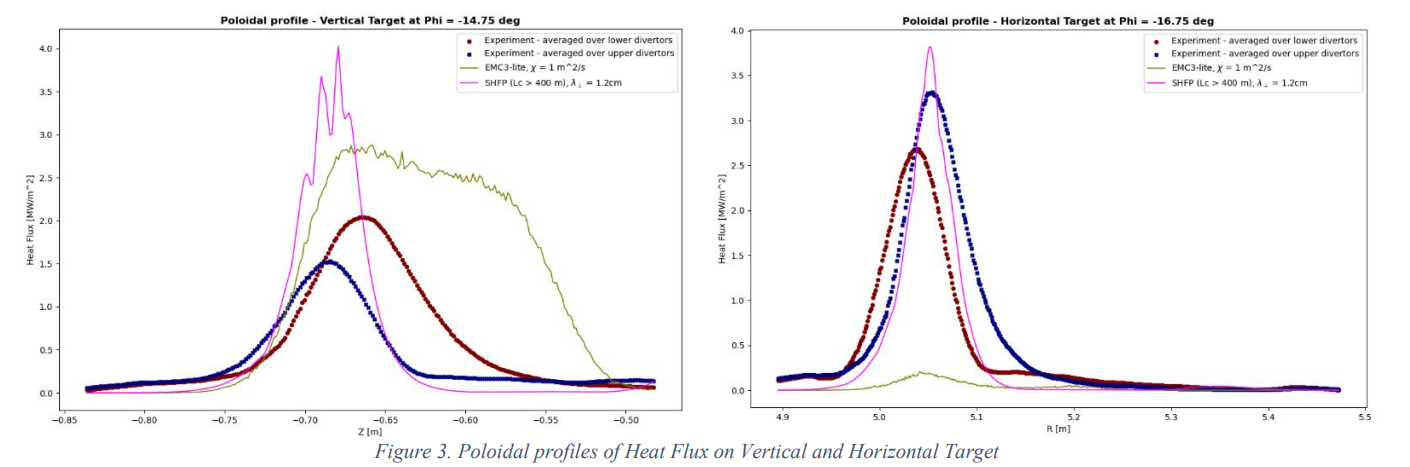 Divertor Development Meeting
7
Max-Planck-Institut für Plasmaphysik | AMIT K
Results
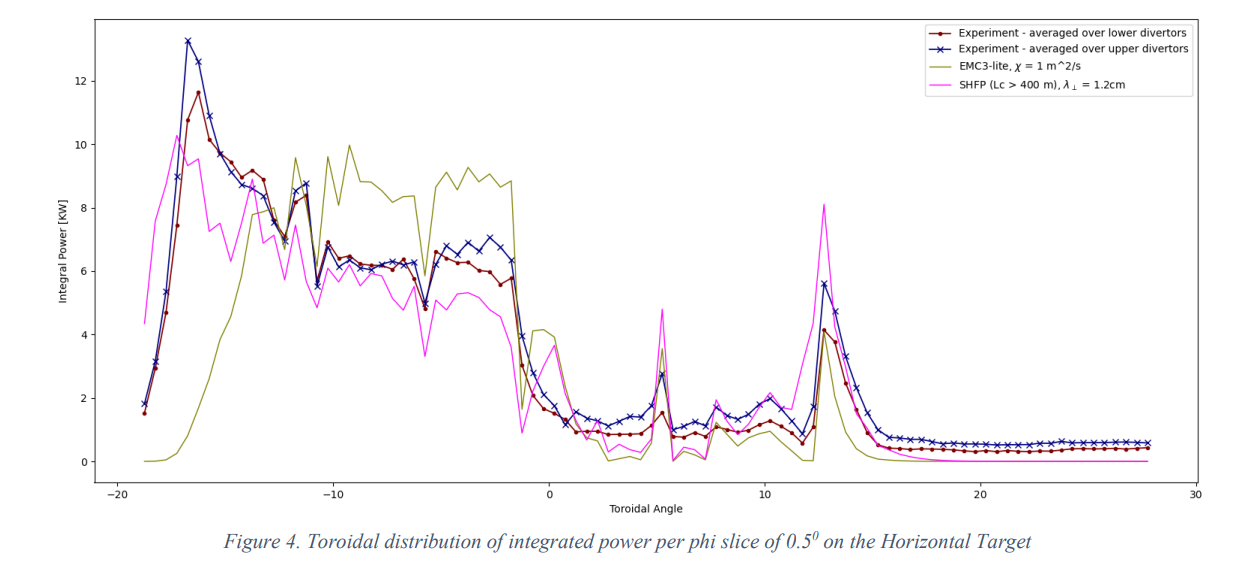 Divertor Development Meeting
8
Max-Planck-Institut für Plasmaphysik | AMIT K
Main Features and Assumptions
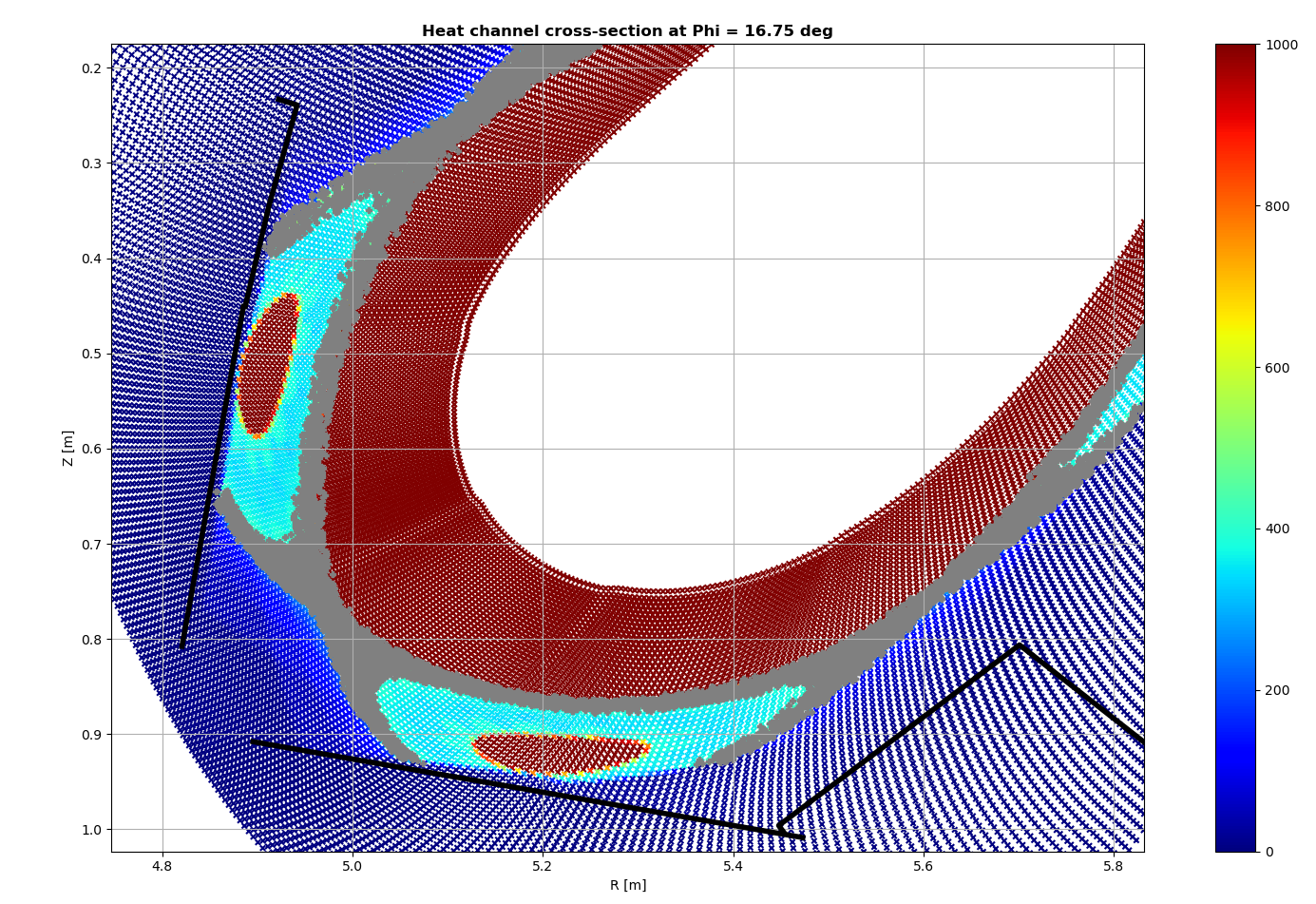 Anisotropic Transport
-> Perp. To Flux surfaces vs Binormal
-> isotropic assumption 
- perp. transport missing
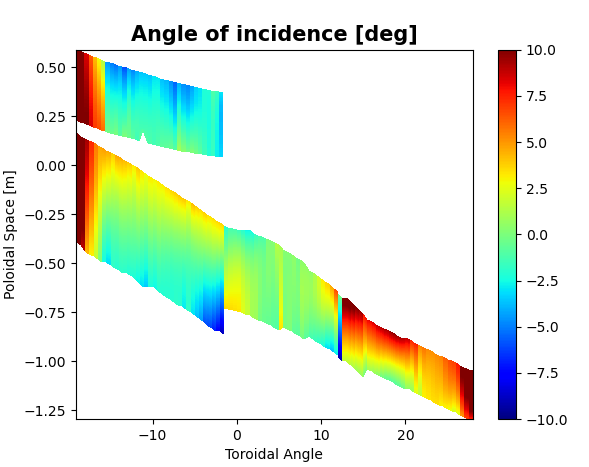 Divertor Development Meeting
9
Max-Planck-Institut für Plasmaphysik | AMIT K
Main Features and Assumptions
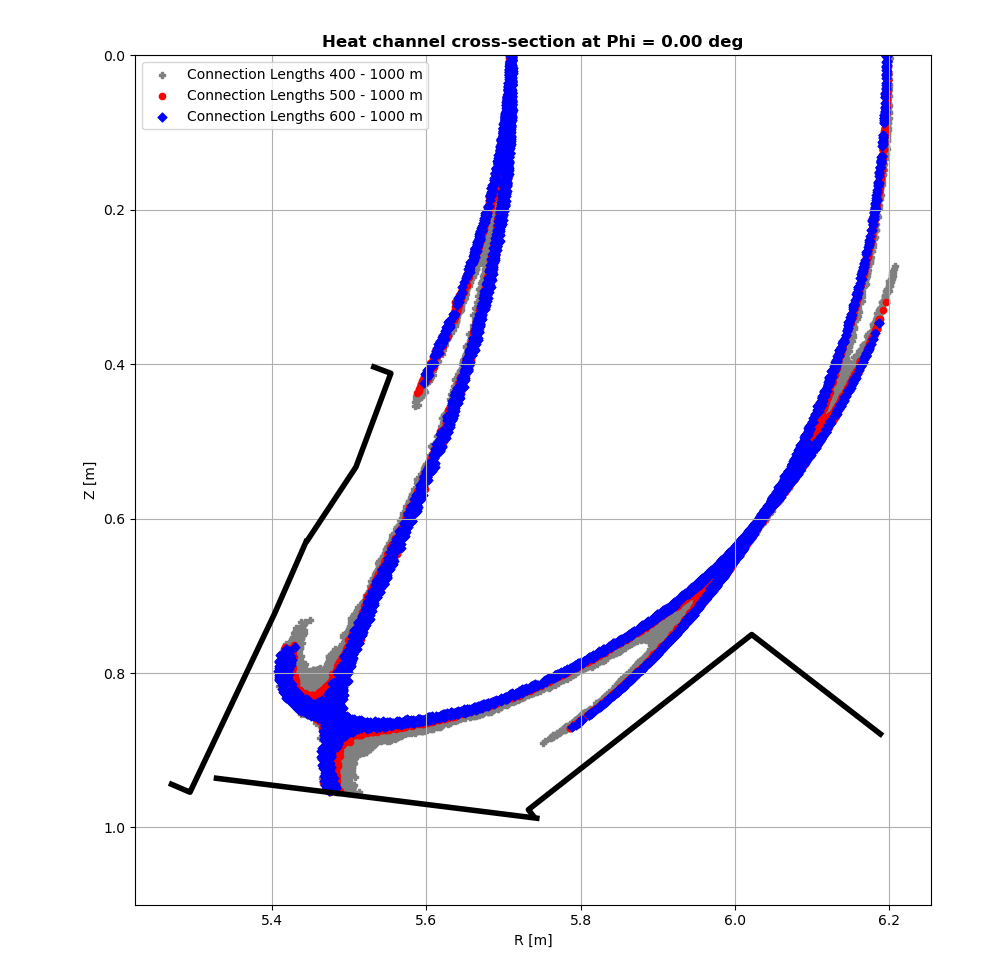 Effect of Flux tube selection
-> dictates qs∥ 
-> dictates perp. To flux surface transport
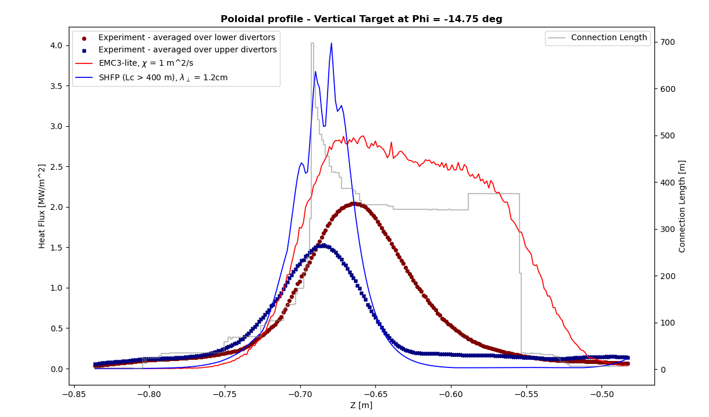 Divertor Development Meeting
10
Max-Planck-Institut für Plasmaphysik | AMIT K
Advantages and Limitations
Need a fast tool to scan the vast parameter space of PFC geometry
Advantages:
-> Given magnetic topology: faster (x10), simpler, captures main trends of HF and depo. Power
-> Can scan effect of plasma parameters on transport w/o retracing
-> 1 Global parameter sufficient, no MC -> statistics not important
-> No shadowing information explicitly included -> Low LC heat loads captured

Limitations
-> Only apt for target heat loads as of now, i.e. no baffles 
-> Incomplete physics description 
-> Dependence on resolution of FLT, prep. phase time-consuming right now
-> Overestimation of HL at various locations
Divertor Development Meeting
11
Max-Planck-Institut für Plasmaphysik | AMIT K
Proposed Tool Utility
SHFP predicts potentially unsafe regions on PFCs for given magnetic topology
-> 3D power carrying layer plays important role
Not essentially a HF prediction tool for optimization
-> Keep the Power carrying 3D surface away from regions of high incidence angle 
The actual drivers of perpendicular transport not important
-> From P.O.V of divertor optimization, only a proxy for acceptable heat load distribution and peak heat load important
-> SHFP promising capabilities to act as a fast tool for divertor optimization
Divertor Development Meeting
12
Max-Planck-Institut für Plasmaphysik | AMIT K